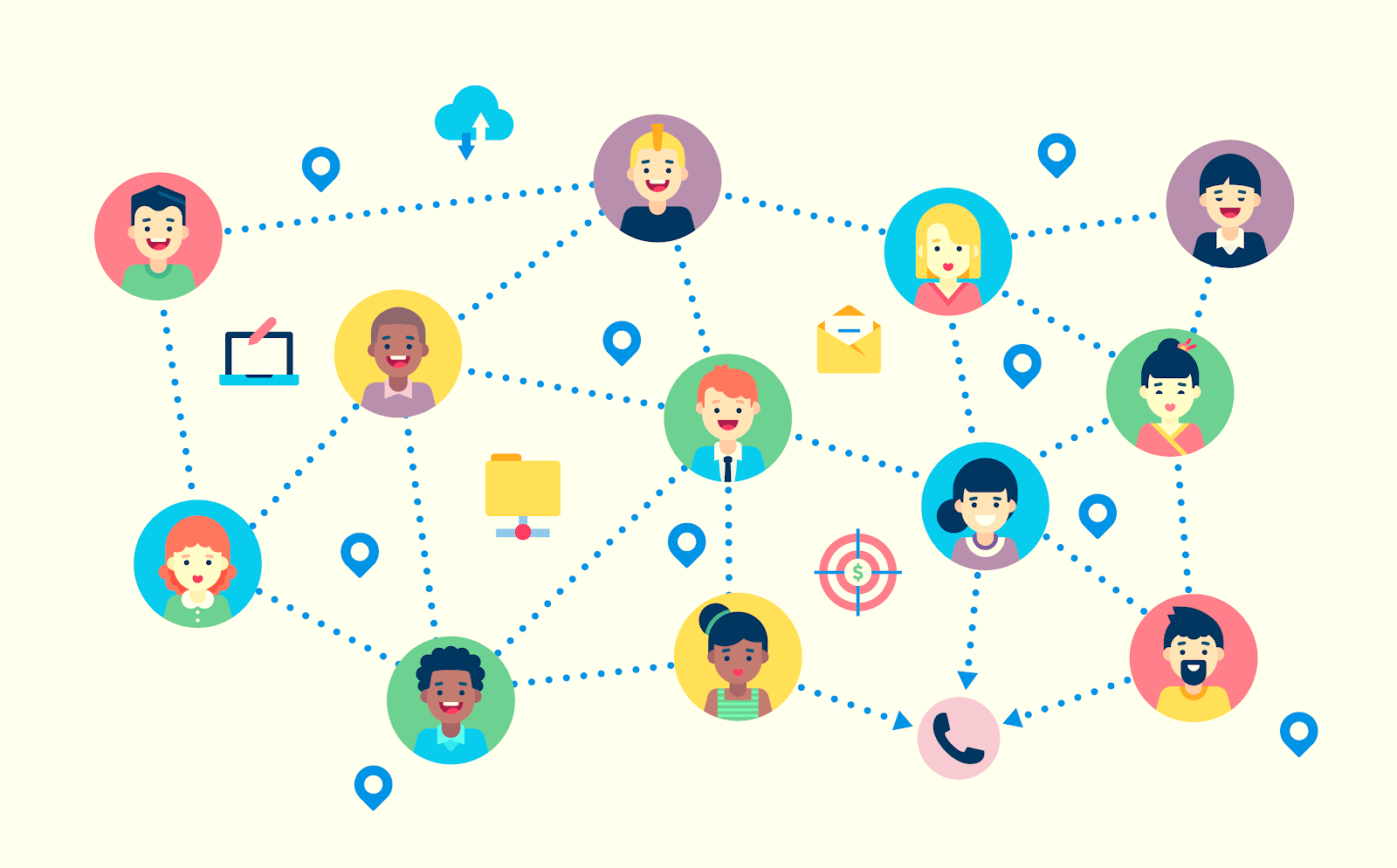 CONNECTING YOUR IDEAS
INSTRUCTIONS
Make a meaningful paragraph by using given words.
Any students should not have same sentences.
Word limit: 70-100 (5-6 sentences)
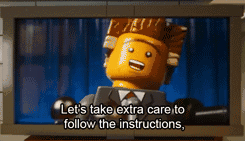 EXAMPLE: Current, Olympic, team, Russian, medium, strength, frequency, muscle, tone-burst
Russian current also called as tone-burst current, was first investigated by Dr Y.M. Kots in the Russian literature. It provoked much interest because the very successful Russian Olympic team were using it in addition to their usual training methods and it was suggested that its use led to significant gains in muscle strength. Russian current is time modulated medium frequency current.
Preparation, physiotherapist, contraindications, consent, patient, treatment, explains
Severity, electric shock, nature, amount, current flow, macro-shock, micro-shock, mild, severe
Hemorrhage, skin infection, malignancy, deep vein thrombosis, pacemaker, pregnancy
Acetate, Iontophoresis, Chloride, lidocaine, zinc, drug
Modalities, electrotherapy, patients, currents, non-invasive, low, high, medium
Apparatus, testing, physiotherapist, patient, check, electrodes, treatment, leads
A 28 year old male patient has a patellar tendinitis. The insidious onset of pain occurred approximately 3 weeks ago. The patient used ice on the area, rest and performed ROM exercises.
COMPLAINTS
Persistent pain in affected area
Limited functional activities.
How do you assess the case and what will be your goals and treatment approach?
Position, patient, equipment, resistance, demonstrate, intensity, wash
Electric current induced due to motion of magnet
Best treatment approach for muscle strengthening
A 25 year old graduate reports to physiotherapy with complaints of right sided scapular pain, neck pain, and occasional radiating pain to the right arm. There was no history of injury or previous pain in the areas. Over the past 4 months the pain has worsened to such a degree that it interferes with his daily activities and even sleeping.
COMPLAINTS:
Pain with prolonged sitting (more than 30 minutes)
Decreased ROM of neck motions, primarily rotation and side bending.
Forward head posture with rounded shoulders in sitting.
Limited functional activities and increased difficulty sleeping.
How do you assess the case and what will be your goals and treatment plan?